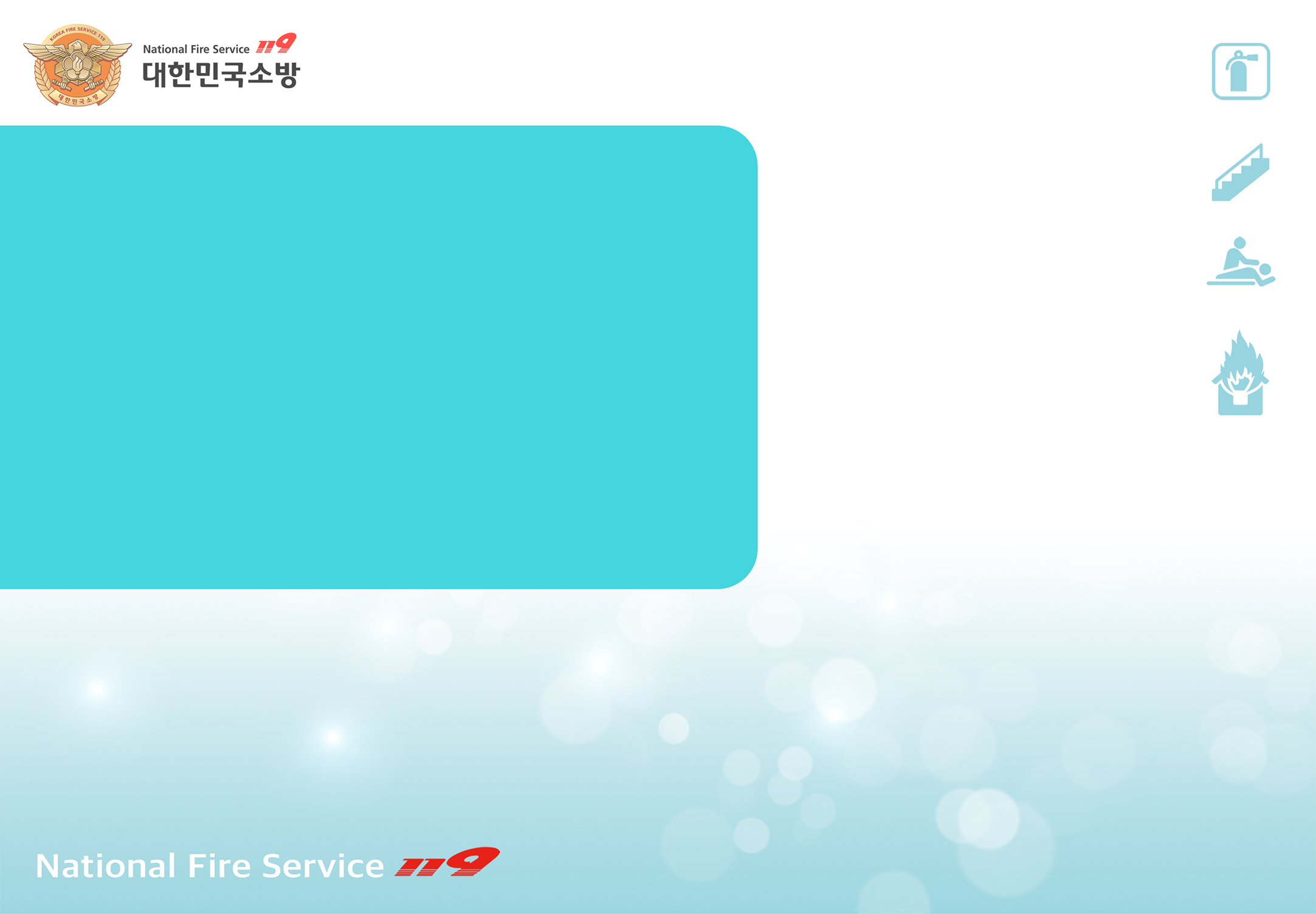 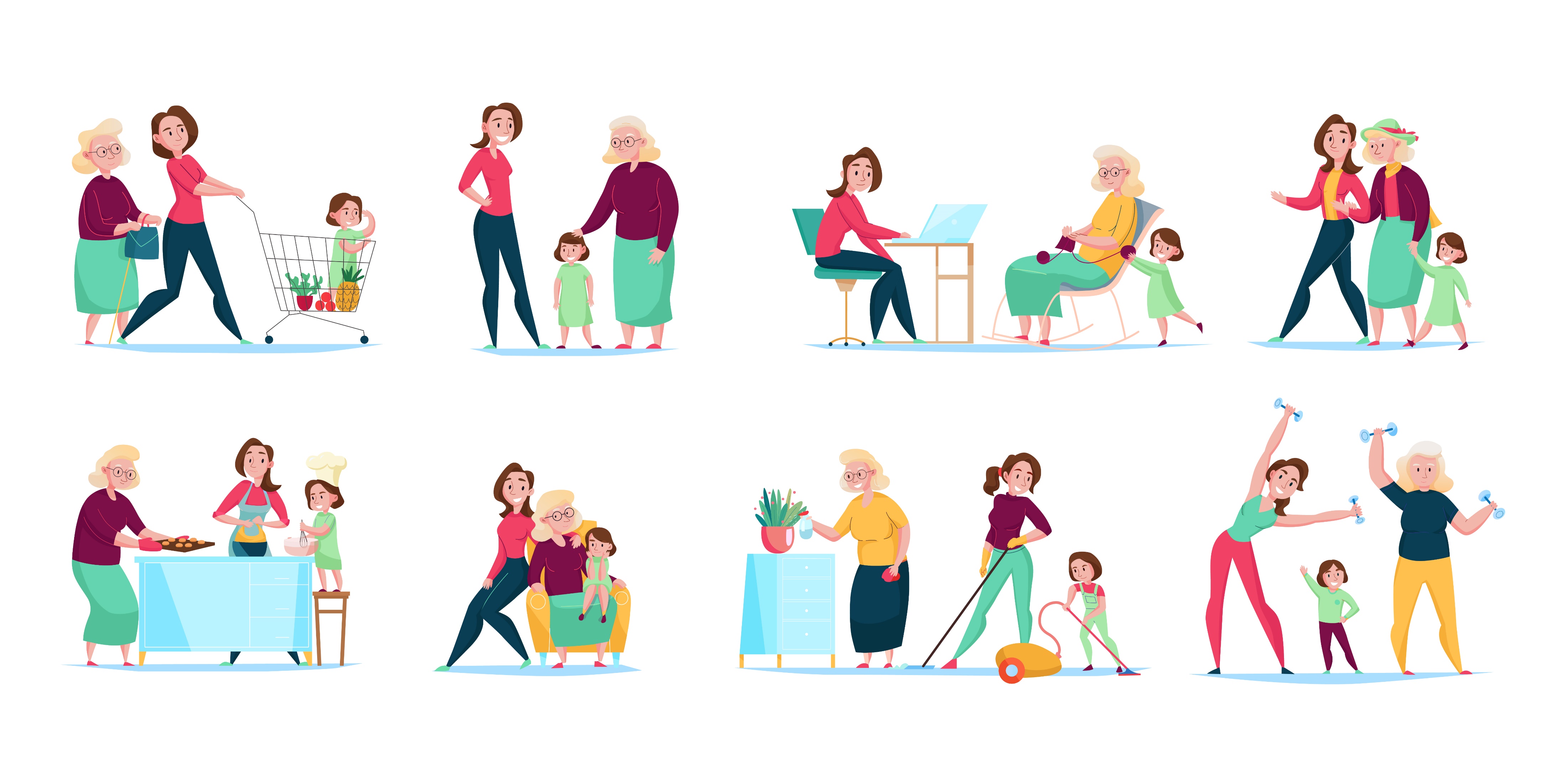 [ 제 5 편 ]
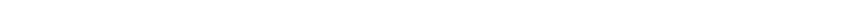 주택 화재의 주요이슈
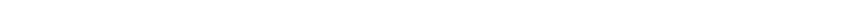 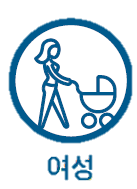 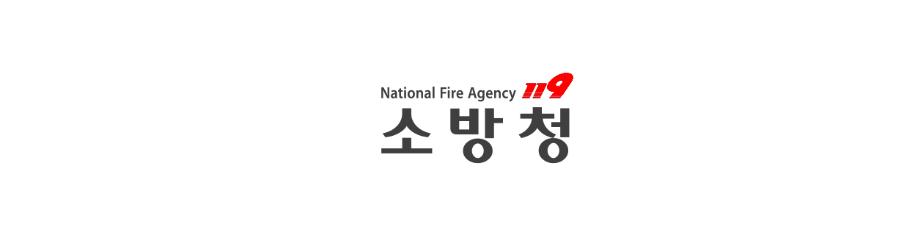 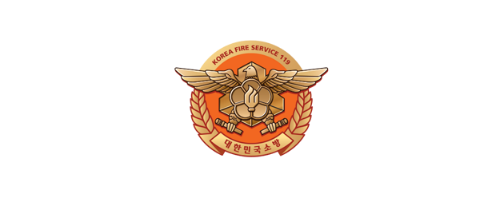 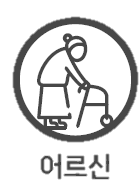 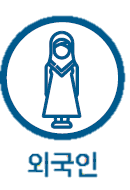 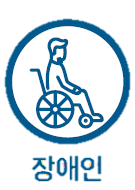 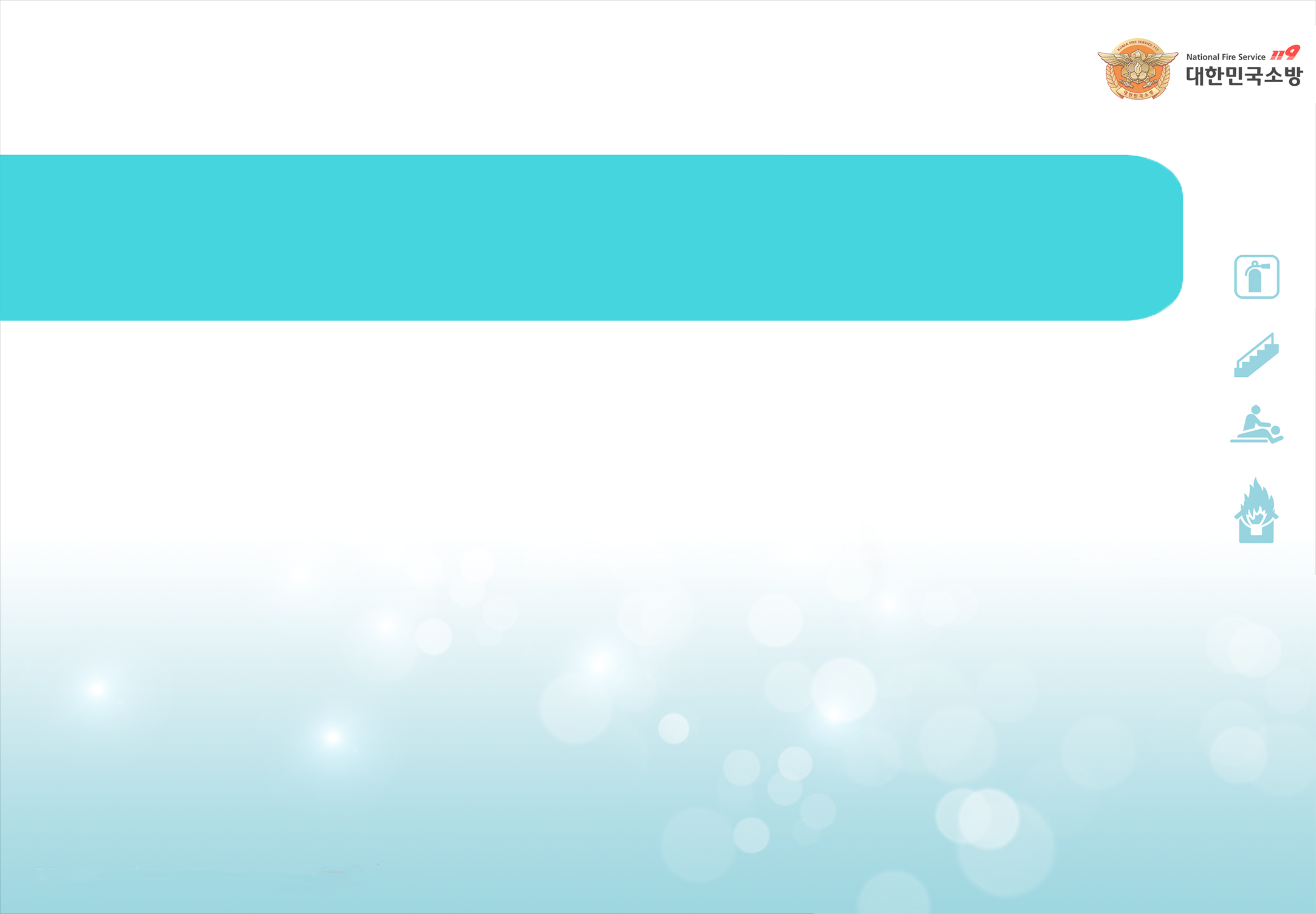 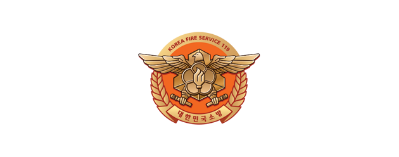 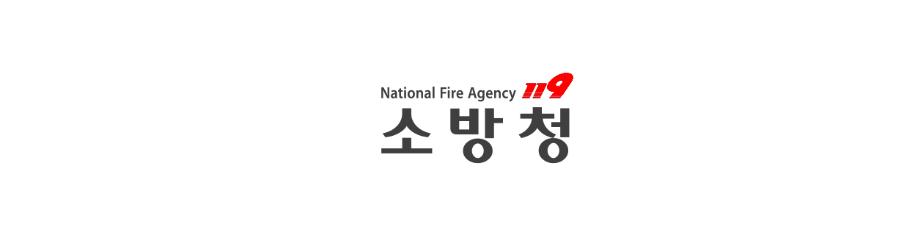 Contents
[제5편]
주택화재의 주요이슈
주택화재의 원인_ 4p
반려동물이 방화범이 될 수도 있는 화재_ 7p
3.  방안은 시원한데 실외기는 뜨겁다고요?_ 8p
4.  믿고 쓰던 전기 장판이 화재의 원인?_ 11p
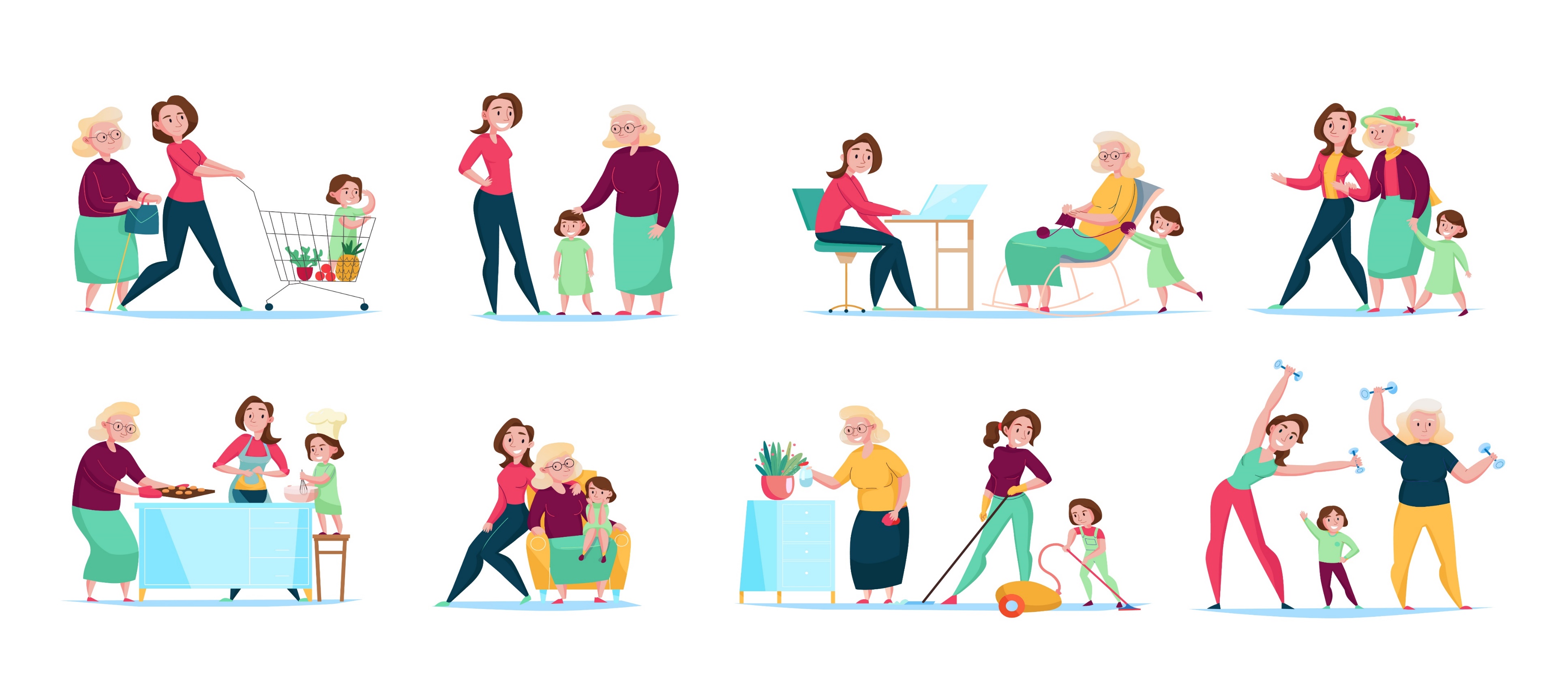 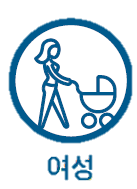 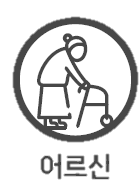 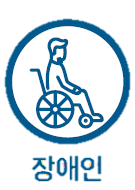 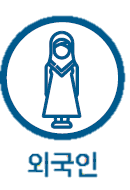 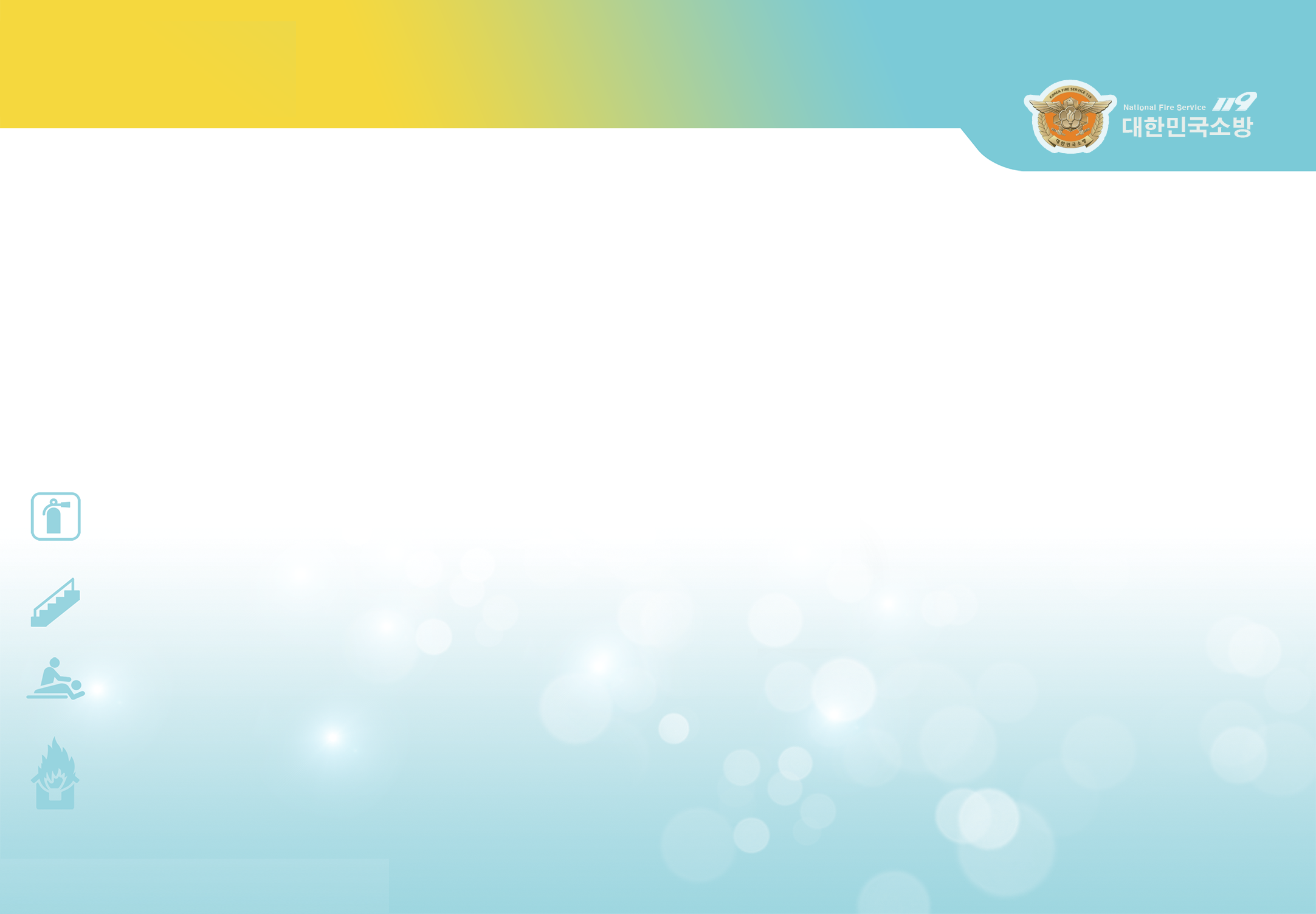 영상자료
주택화재의 주요이슈
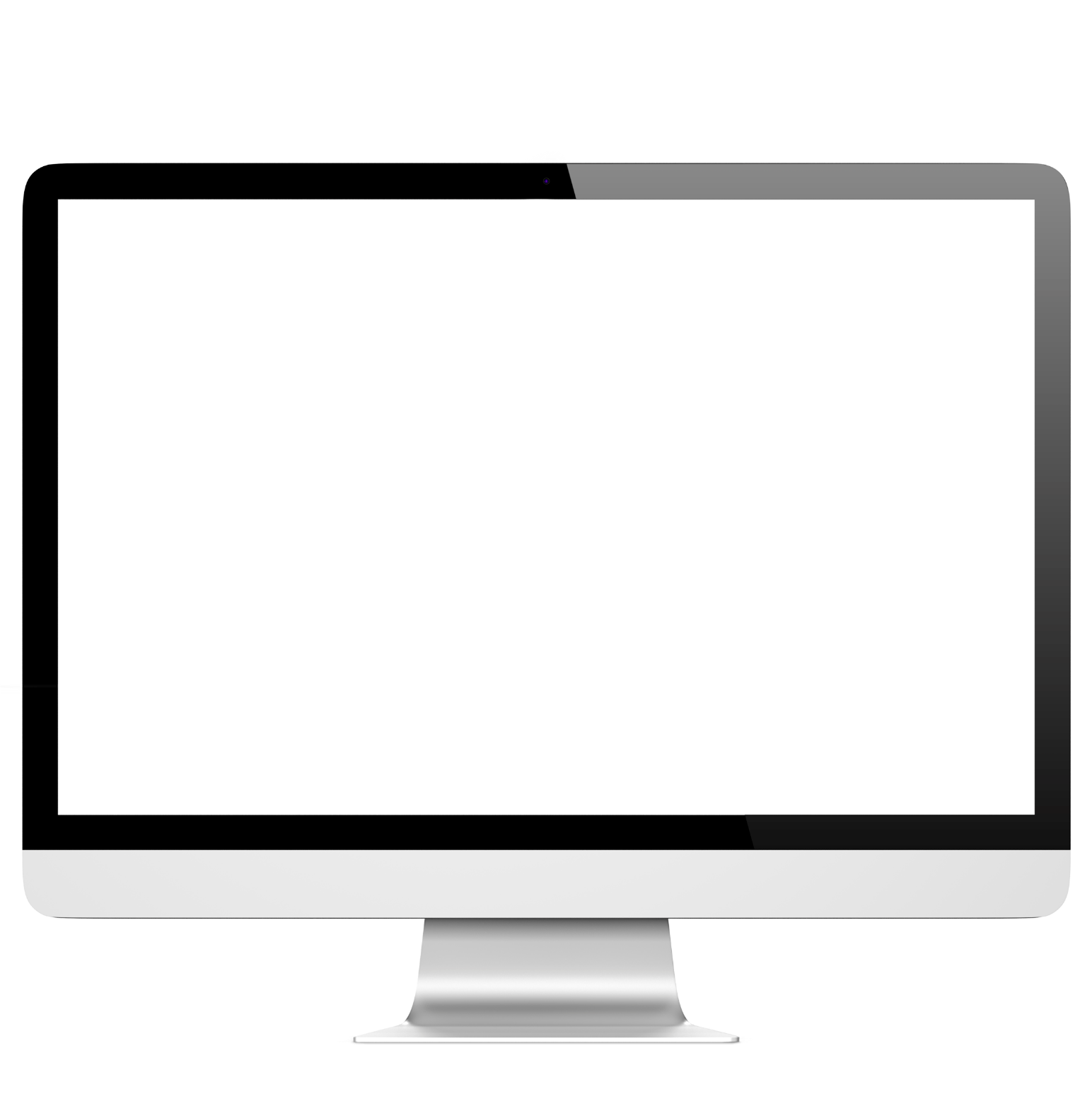 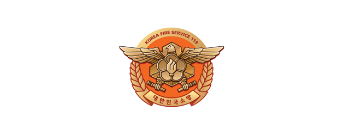 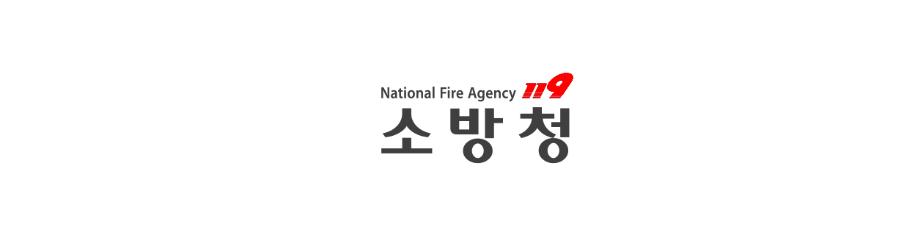 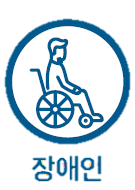 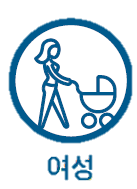 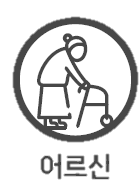 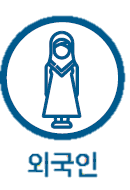 3
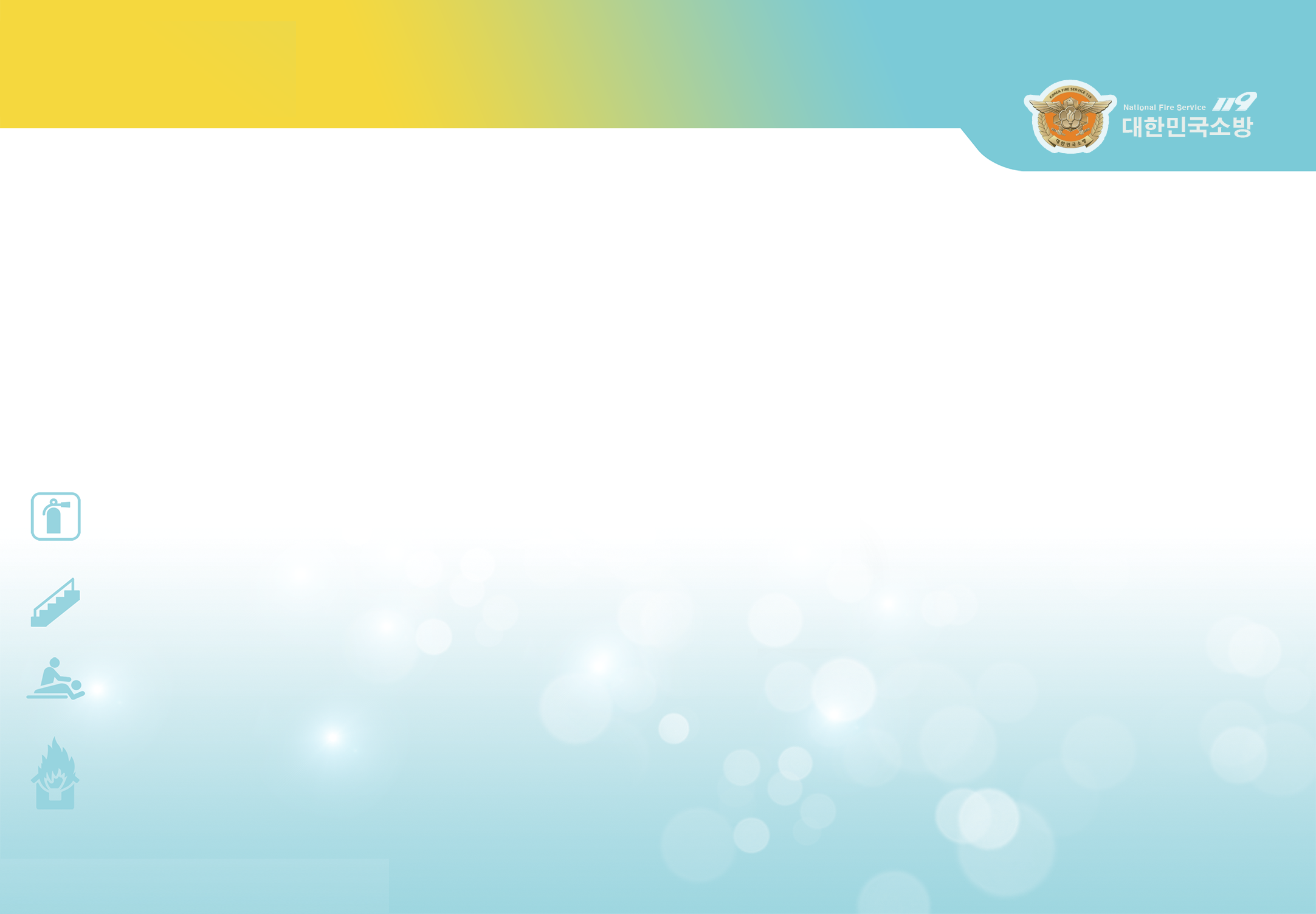 주택화재의 원인
1
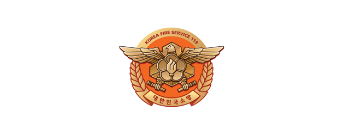 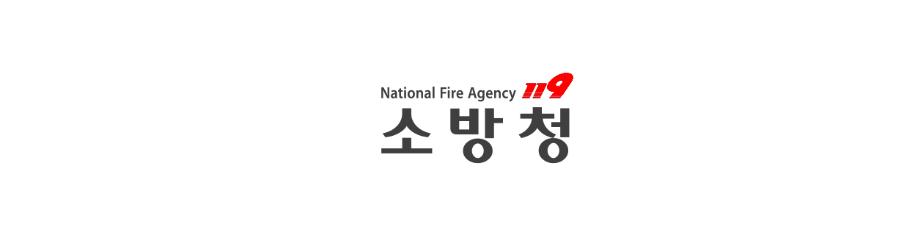 최근 5년간 화재발생 현황
최근 5년간 화재발생건수
50,000
주택화재발생건수
40,000
30,000
20,000
10,000
0
2015년
2016년
2019년
2017년
2018년
- 국가화재정보센터(www.firedata.go.kr), 연도별 화재발생통계
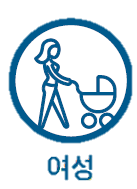 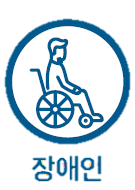 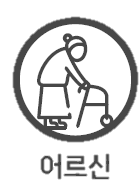 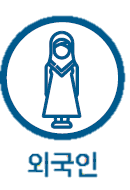 4
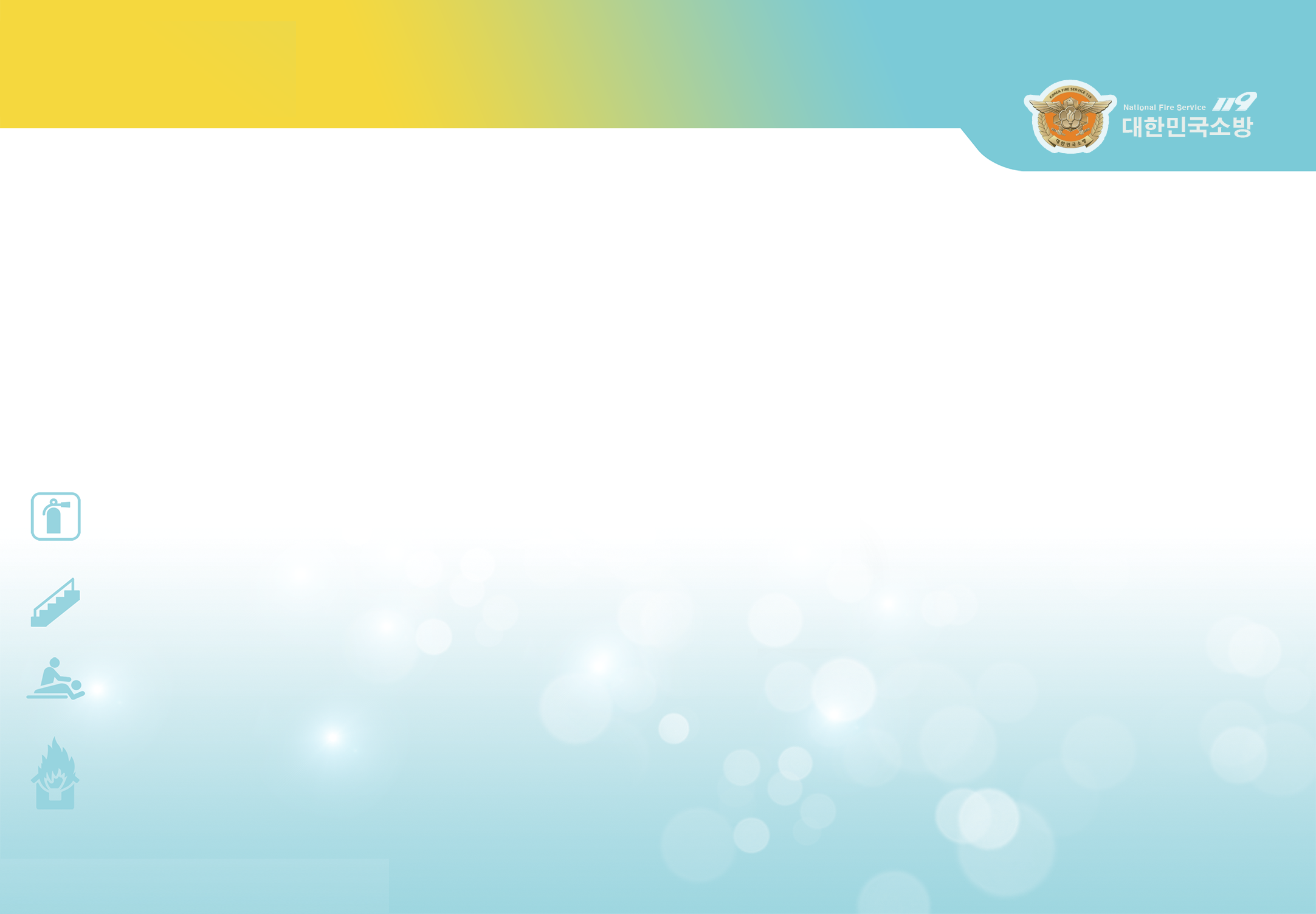 주택화재의 원인
1
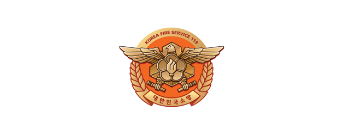 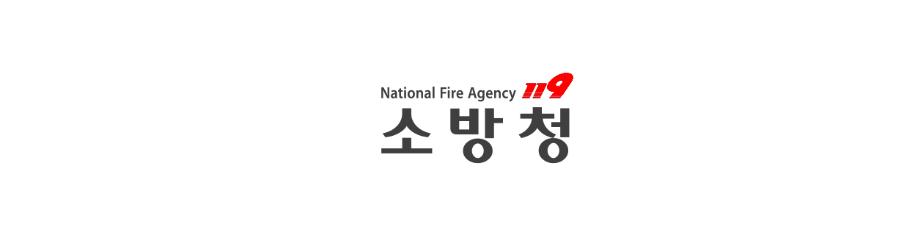 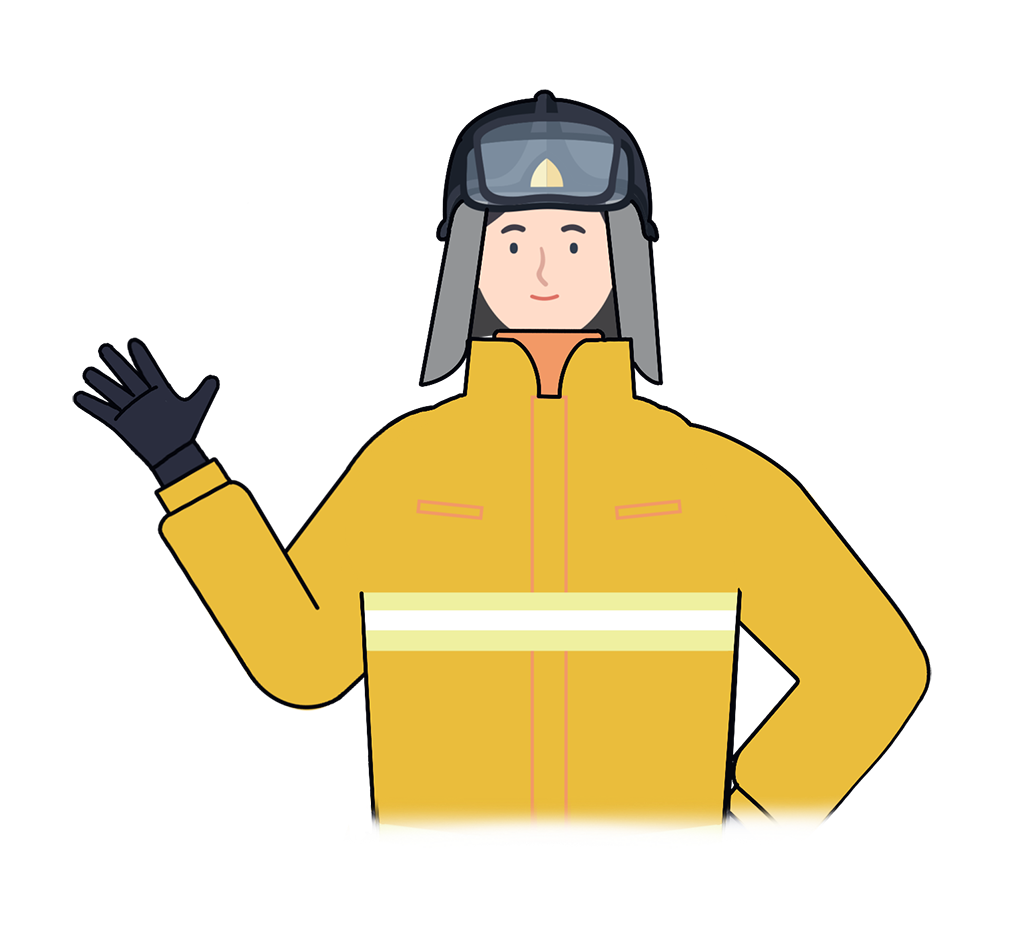 “
집안에서 키우는 반려동물이 화재의 원인이 되거나, 에어컨 실외기의 급작스런 화재,
믿고 쓰던 전기장판 화재 등
일상 생활 속 예기치 않은 화재의 원인과 예방법에 대해 살펴볼까요?
“
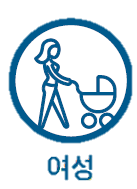 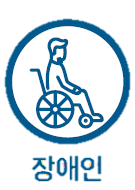 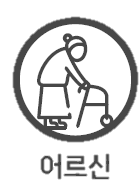 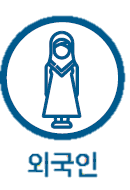 5
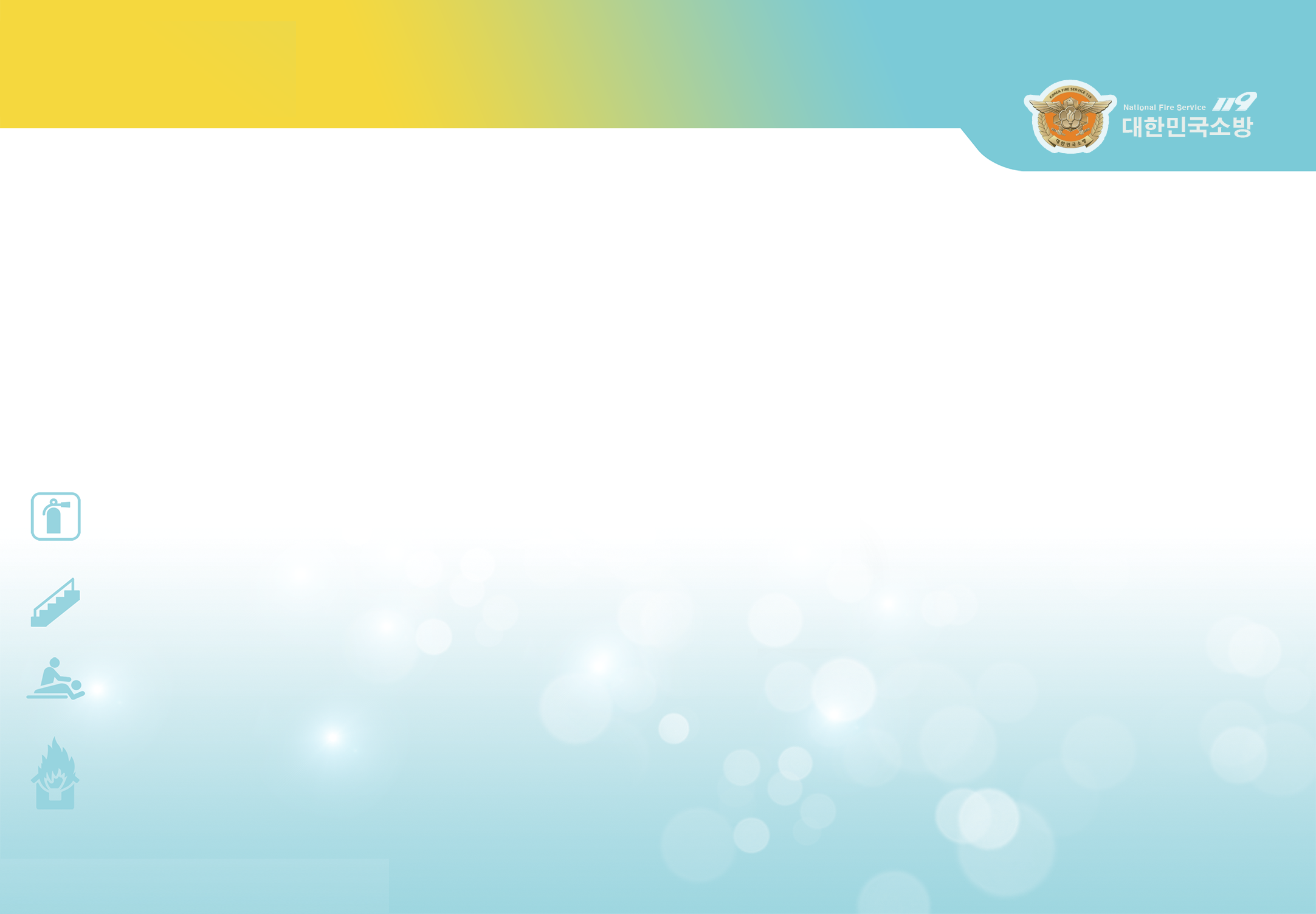 주택화재의 원인
1
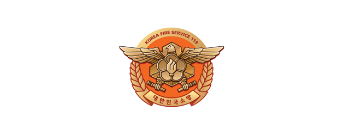 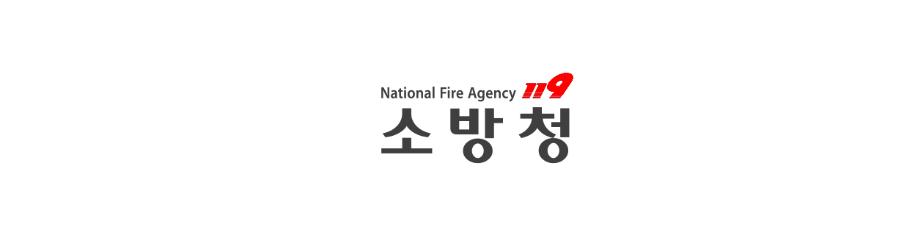 에어컨 관련 화재는 지난 2012년 114건에서 지난 해 262건으로 2배넘게 늘었습니다. 실외기 화재의 주요원인은 과열과 과부하, 접촉 불량 등 입니다.
불은 인덕션으로부터 시작됐으며 고양이가 인덕션 근처에 놓아둔 간식을 꺼내 먹으려 올라갔다가 전원버튼을 누른 것으로 추정된다.                                                                                                                 
                                                                                                             부산일보 2020.1.23.
반려동물이 인덕션과 전기레인지 등을 눌러 불이 나는 경우가 증가하고 있습니다. 서울시 소방재난본부는 ’19년 31건의 화재가 발생했다고 밝혔습니다.
                                                                                                                   MBC 2019.12.4.
고양이가 또 인덕션을 눌러?
반려동물로 인한 화재 증가
무더위 속 잇단 실외기 화재
YTN 2019.7.13.
어젯밤 전남 목포의 한 아파트에서 불이 나 주민 백 여명이 긴급 대피했습니다.
실외기가 과열되면서 폭발과 함께 불이 난 것으로 추정됩니다.
                                                                                                                  TV조선 2019.8.6.
에어컨 실외기 폭발 추정, 아파트 화재
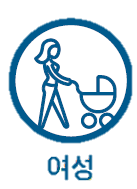 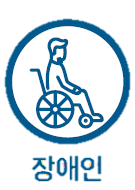 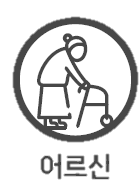 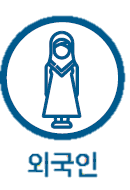 6
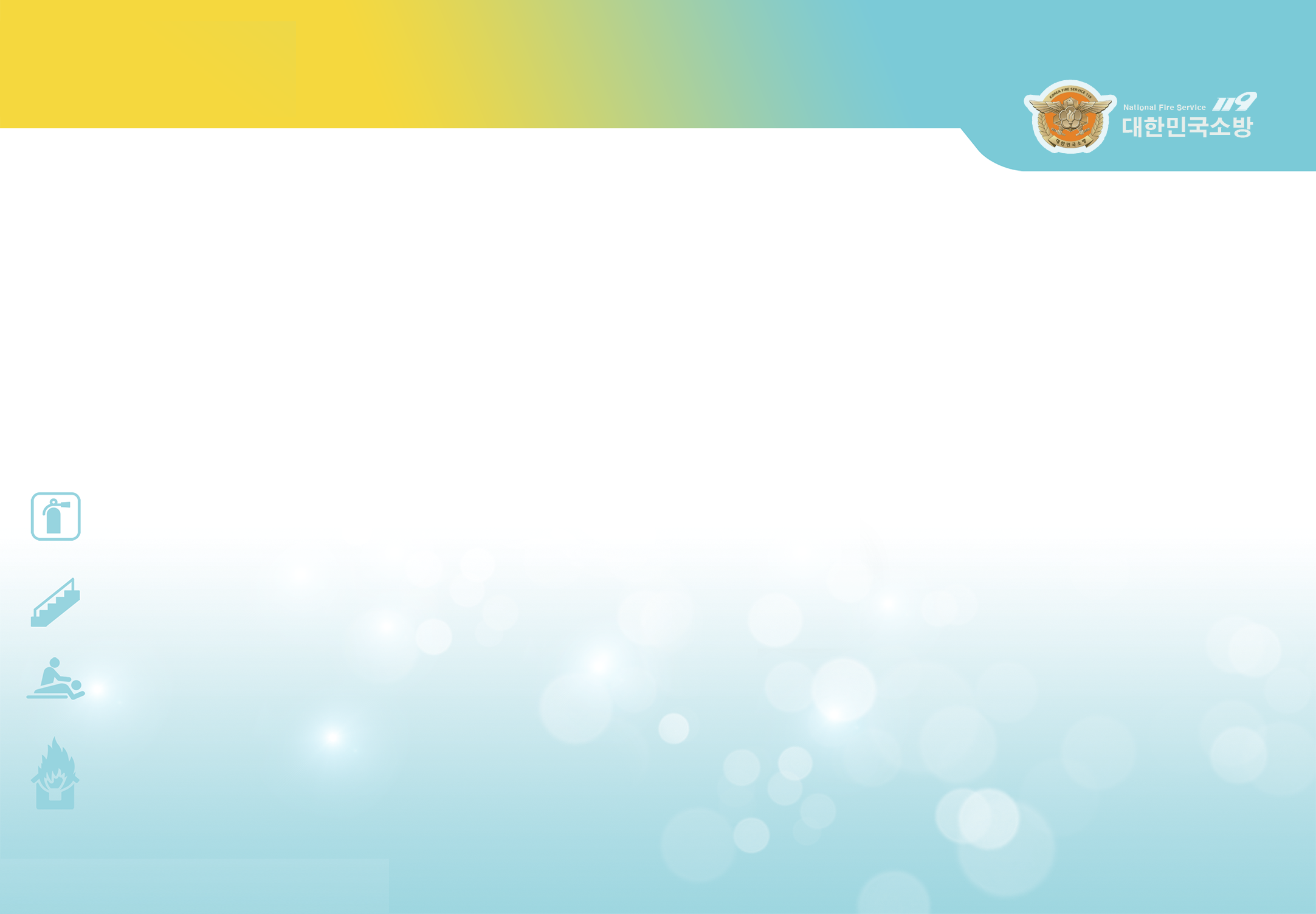 반려동물이 방화범이 될 수도 있는 화재
2
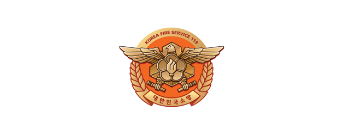 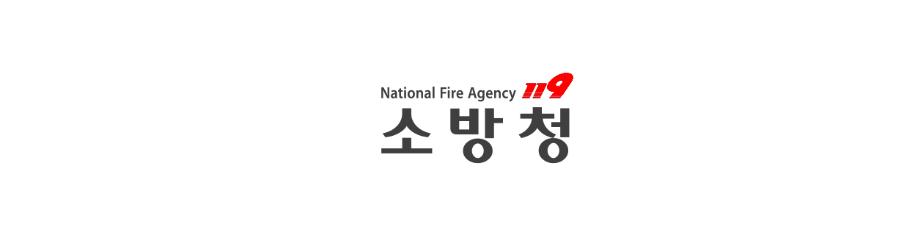 “간편 터치식 주방 취사기구! 반려동물의 발로 전원이 작동!”
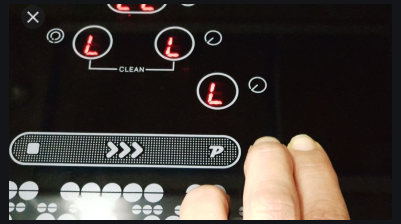 “수동이나, 잠금장치가 있는 인덕션 사용!”
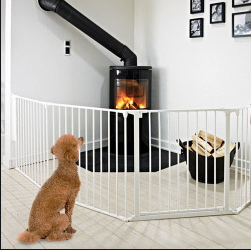 “외출 시 반려동물을 화재 요인으로부터 격리!”
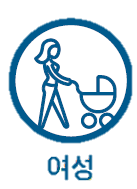 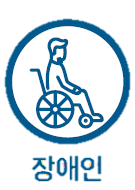 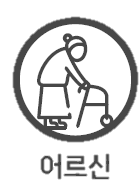 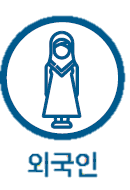 7
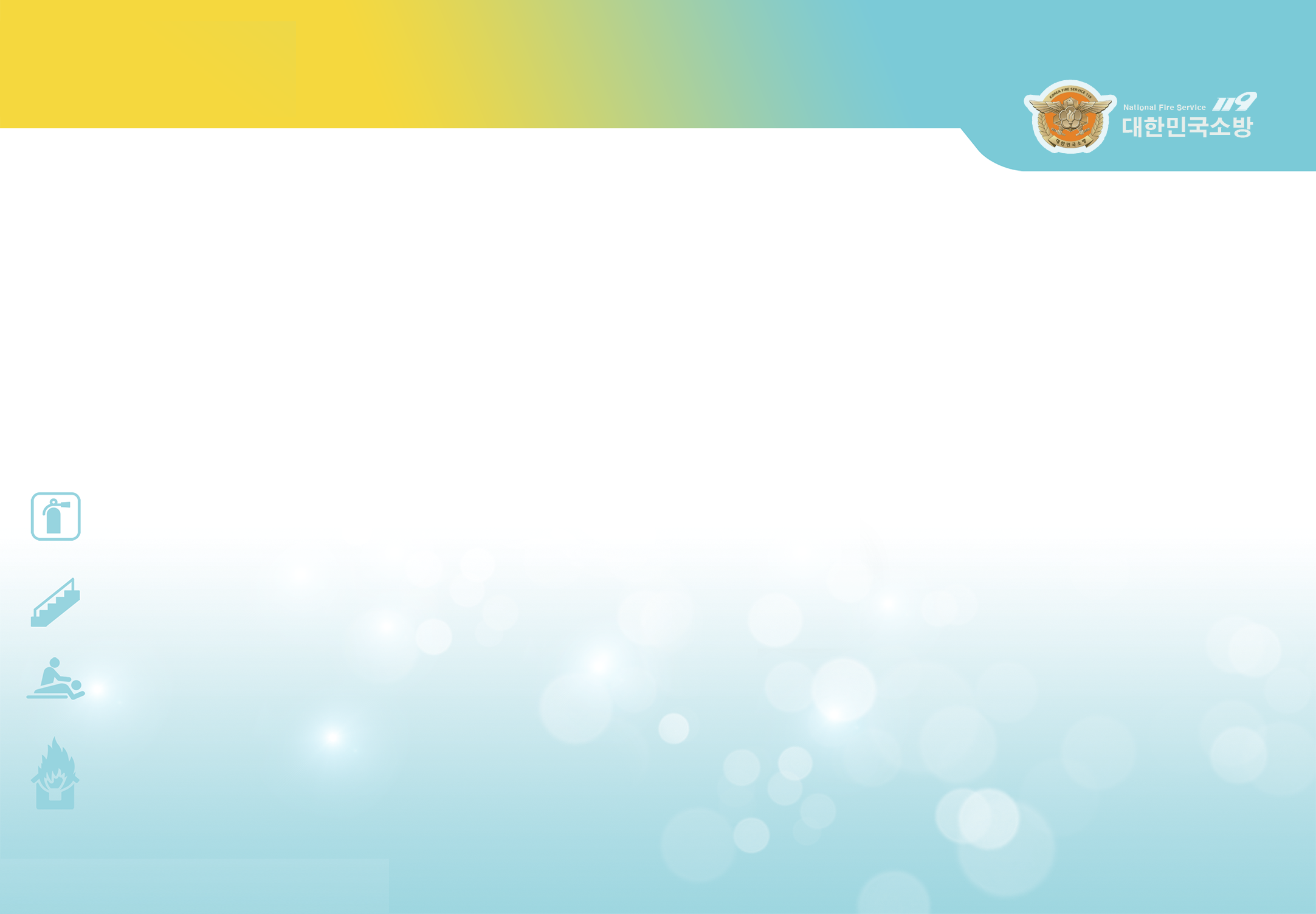 방안은 시원한데 실외기는 뜨겁다고요?
3
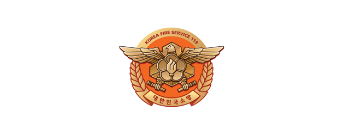 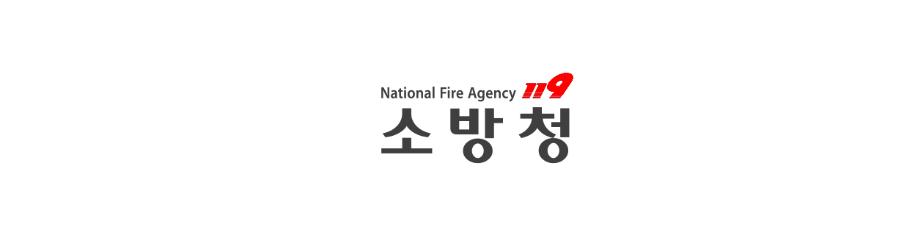 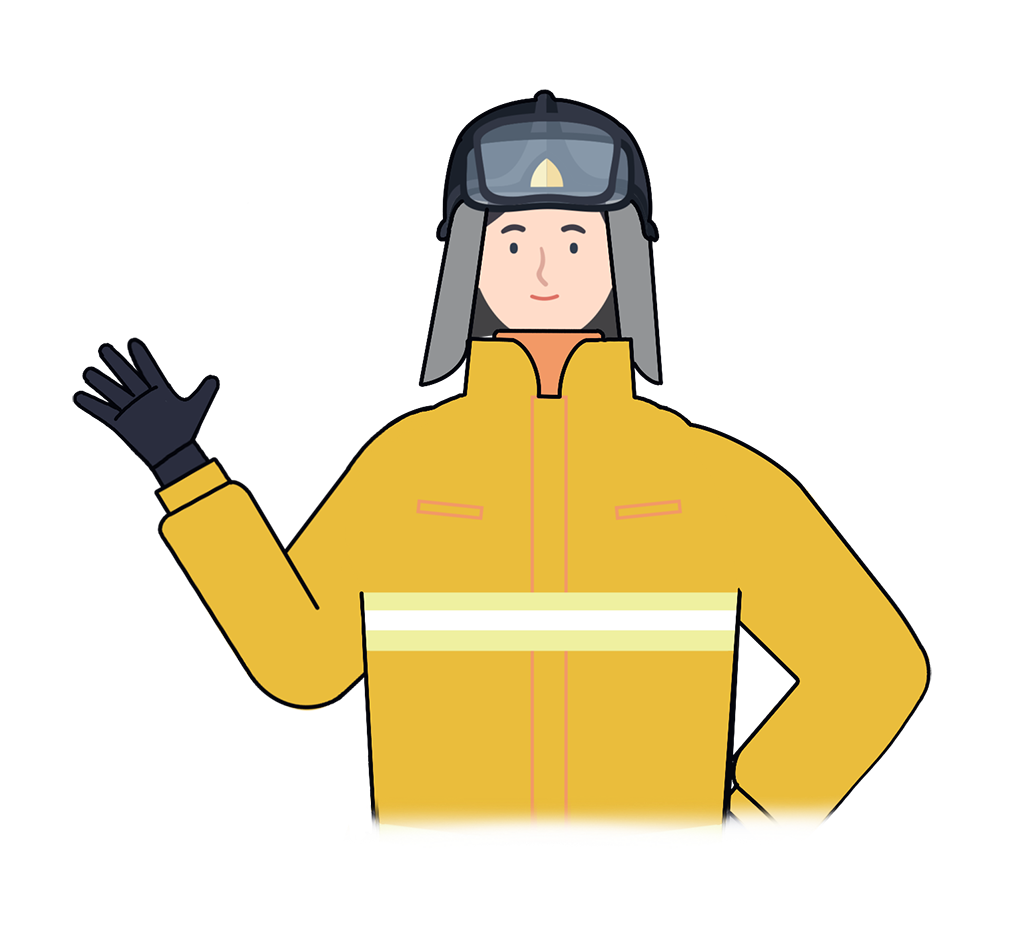 “
여름철 무더위로 에어컨 사용이 증가하면서 
에어컨 실외기 화재 또한 증가
에어컨 실외기 화재 예방을 위해서는
 평상시 점검과 안전관리가 중요
“
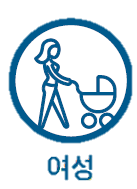 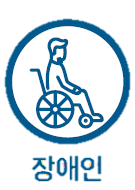 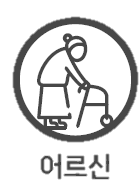 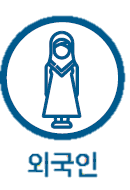 8
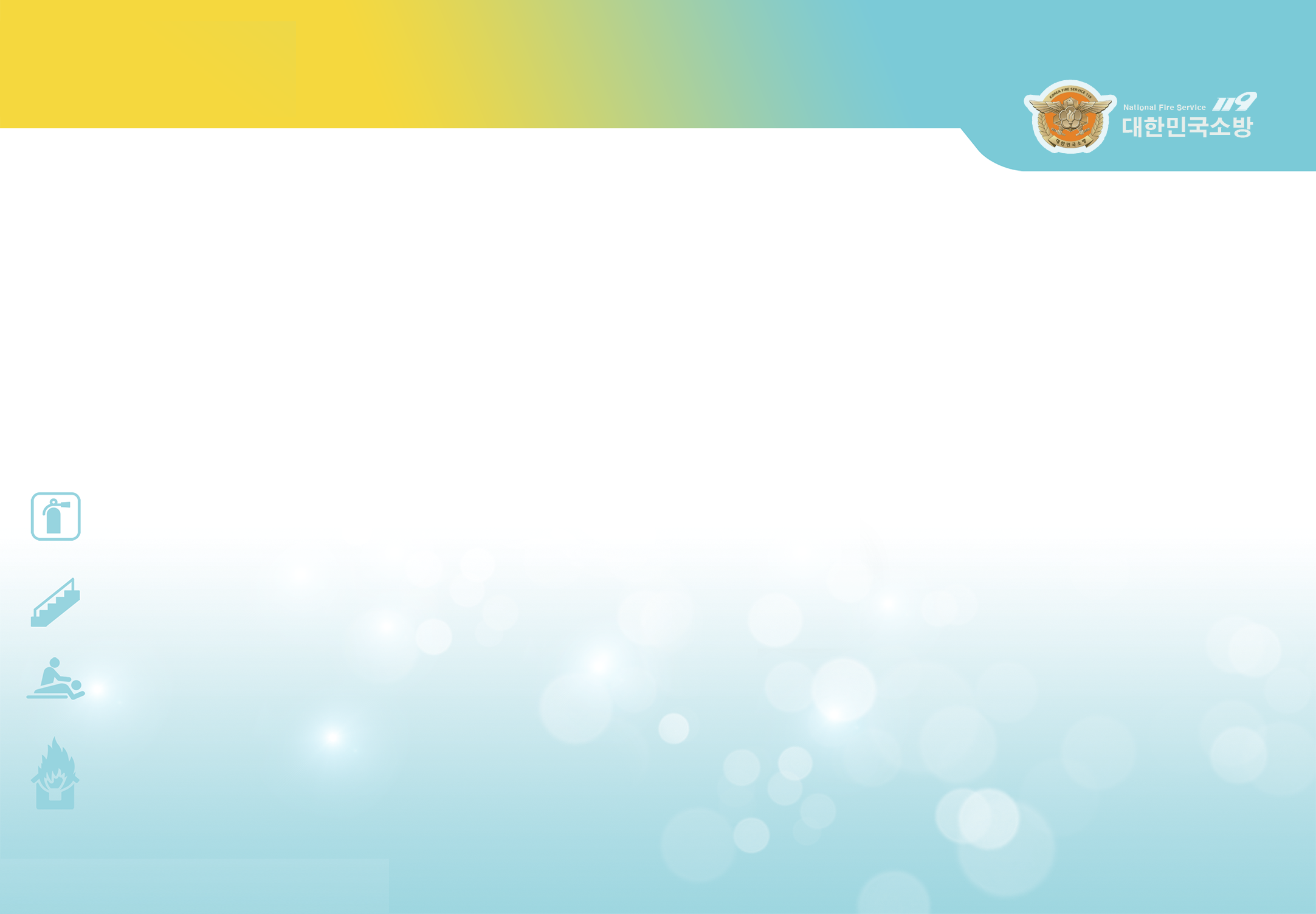 방안은 시원한데 실외기는 뜨겁다고요?
3
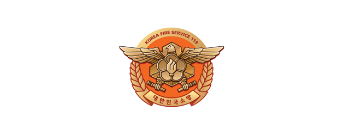 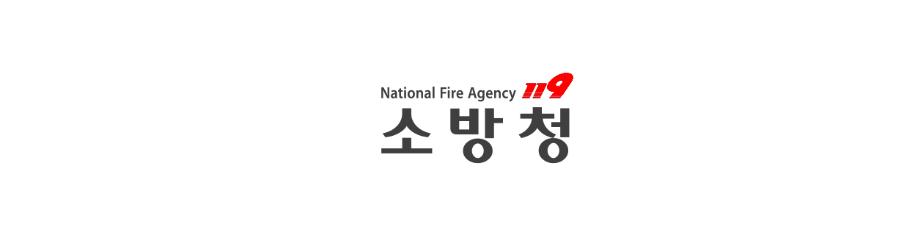 실외기는 과도한 열을 받으면 폭발할 수 있어 열을 배출 할 수 있는 충분한 공간이 필요하고, 직사광선을 피해서 관리!
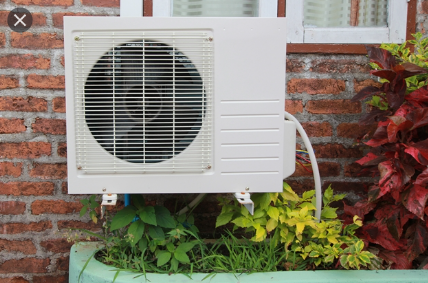 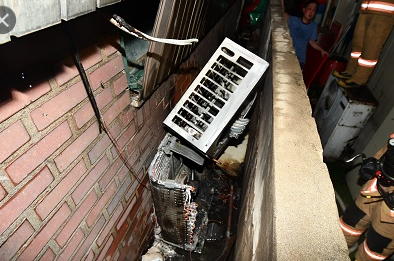 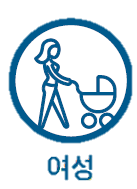 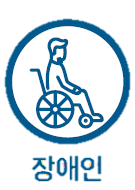 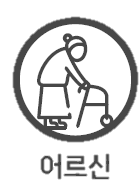 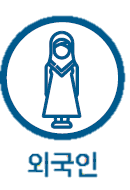 9
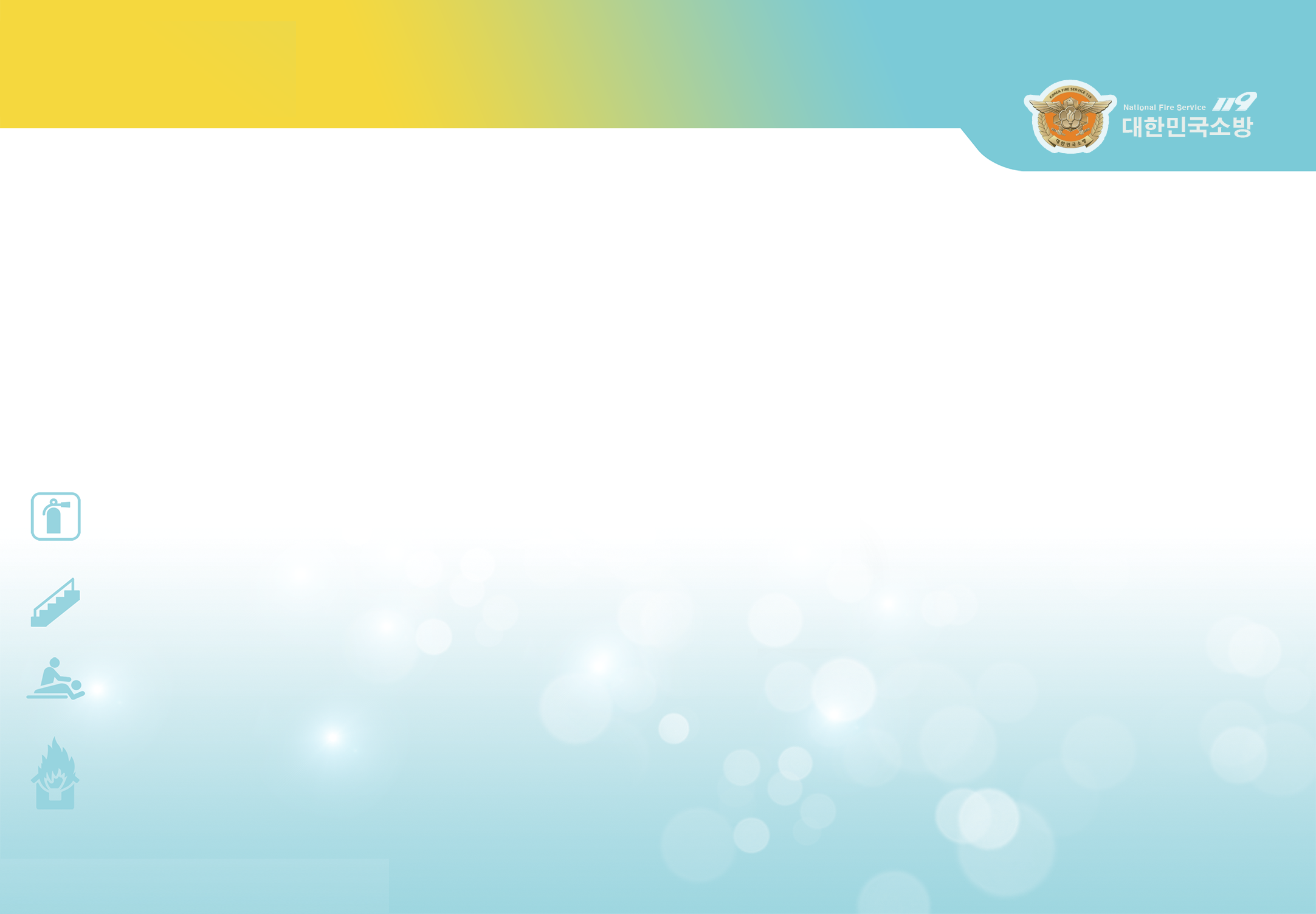 방안은 시원한데 실외기는 뜨겁다고요?
3
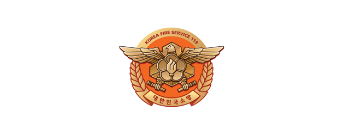 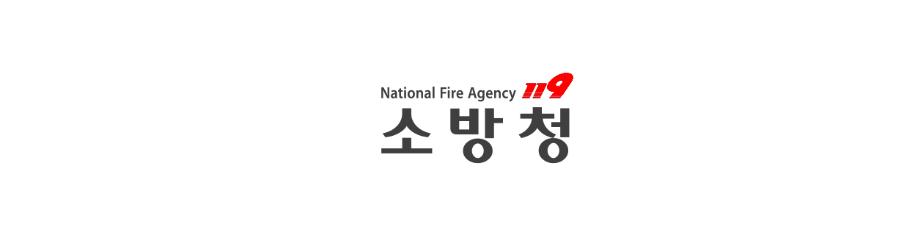 올바른 실외기 설치 방법
1. 실외기 주변 물건을 치워서 열을    배출할 충분한 공간을 확보하여 설치
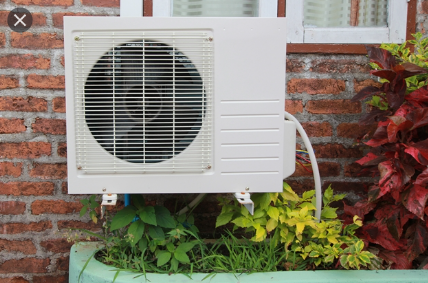 2. 에어컨을 8시간 사용한 뒤에는 잠시    전원을 끄고 실외기의 열 식히기
3. 에어컨 실외기에 연결된 전선은 
   단일 전선을 사용하고 전용 단독콘센트를 사용
4. 실외기에 쌓인 먼지는 자주 털어주고    주변에 불에 타기 쉬운 종이박스 등은 치우기
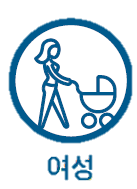 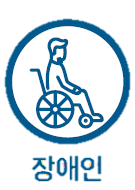 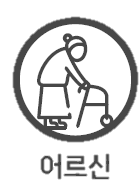 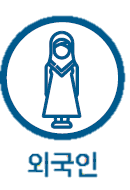 10
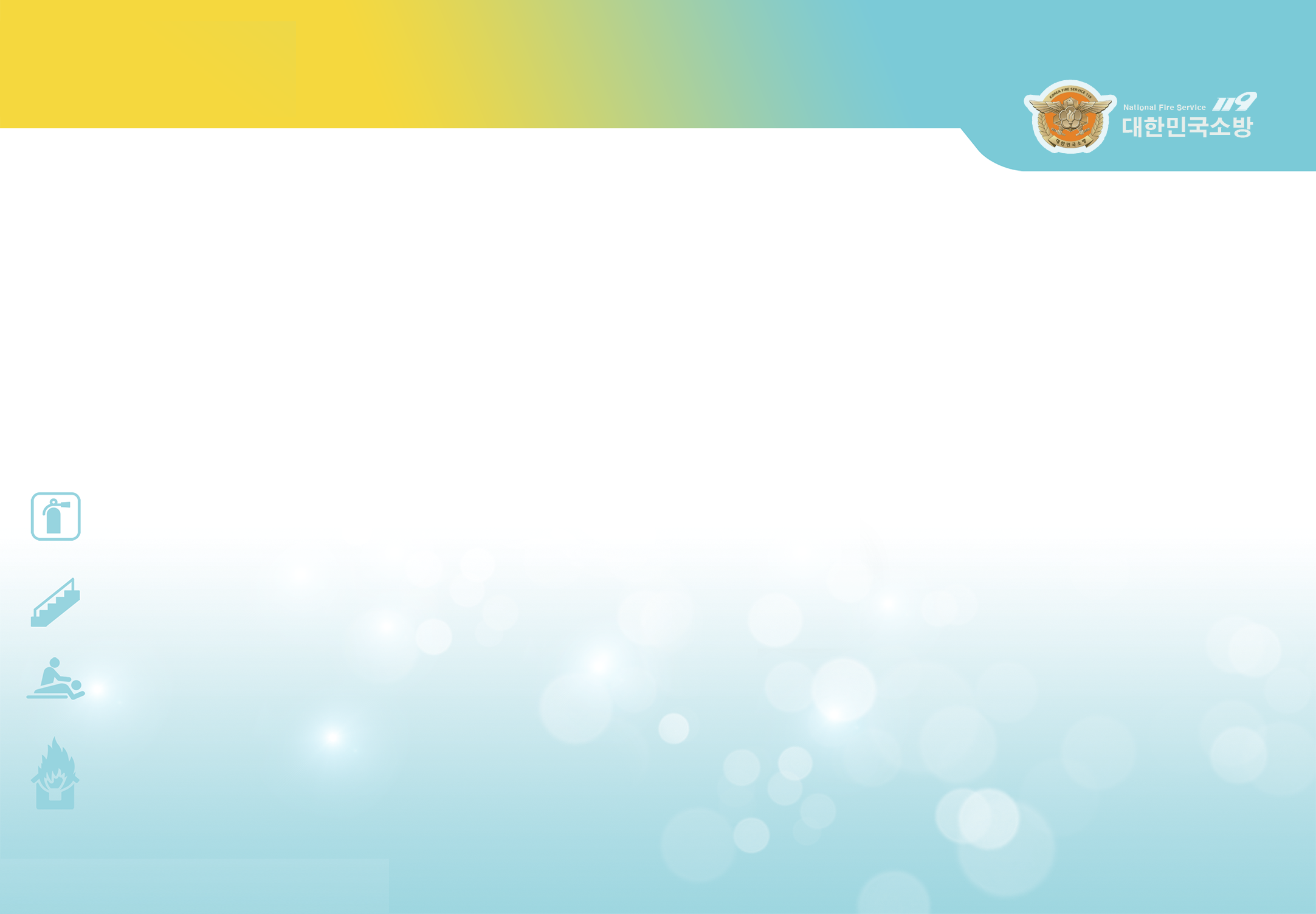 믿고 쓰던 전기장판이 화재의 원인?
4
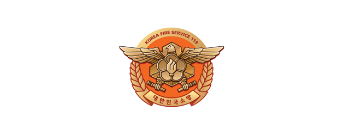 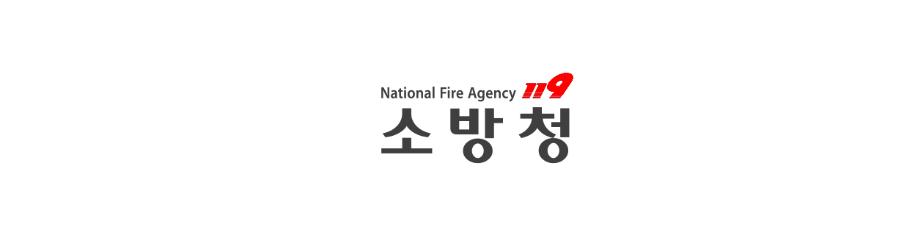 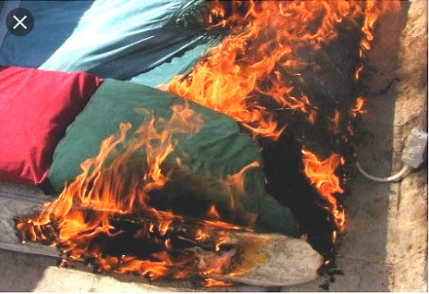 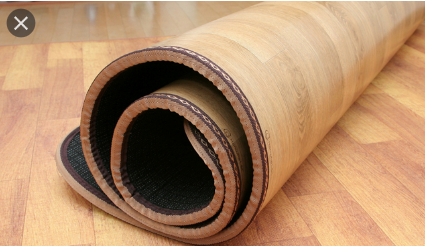 <라텍스 매트리스와 사용금지>
<열선 손상 방지를 위해 말아서 보관>
최근 2년간 전기 온열기구에서 발생한 화재!
총 570건 중 사망 8명, 부상 60명 발생
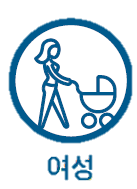 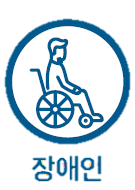 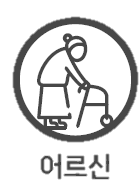 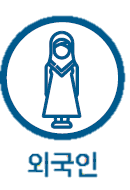 11
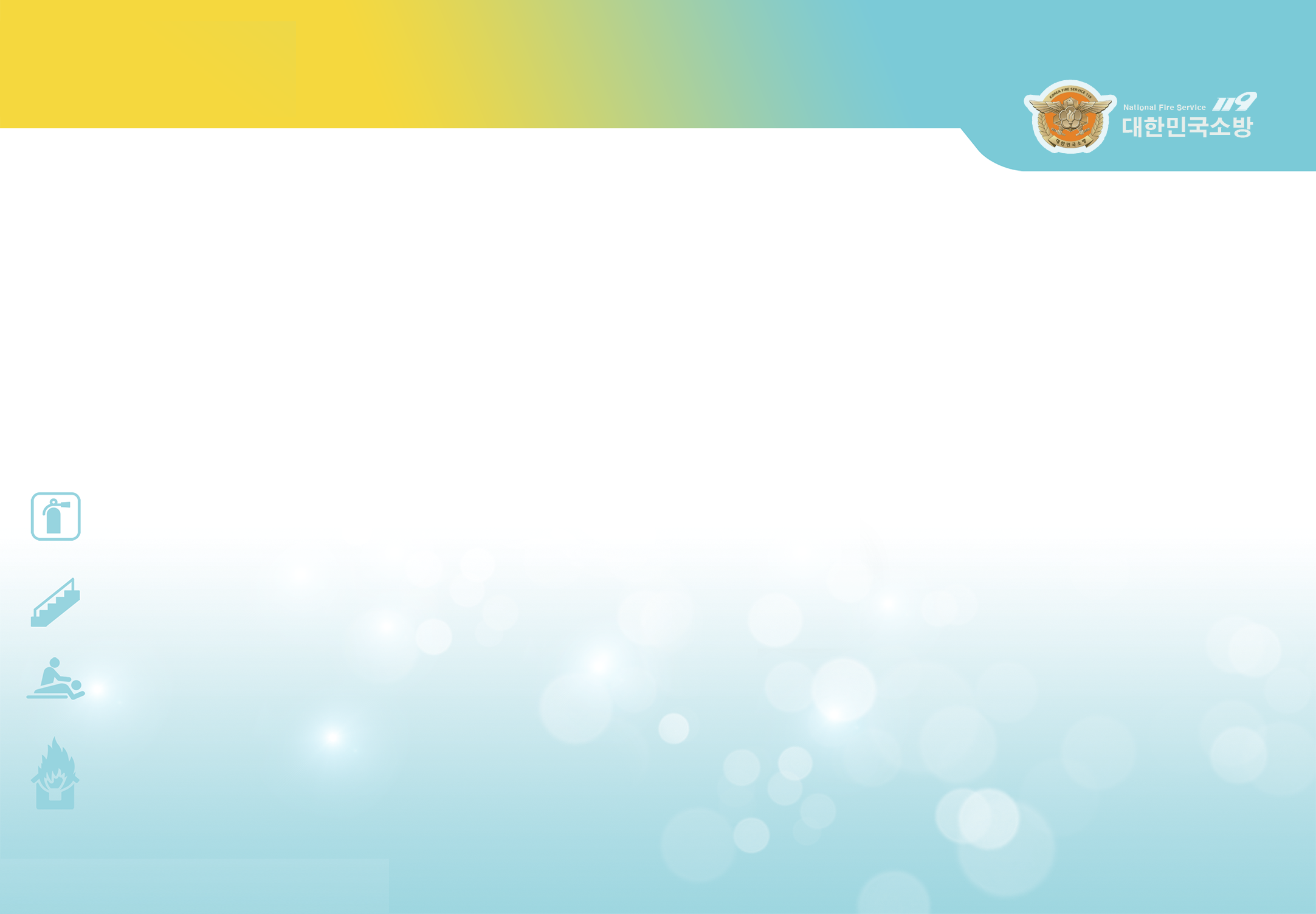 믿고 쓰던 전기장판이 화재의 원인?
4
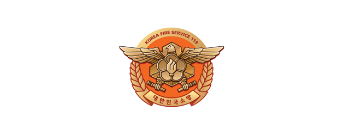 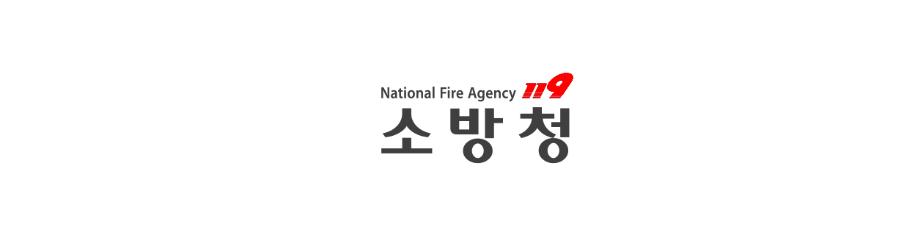 전기 온열기구의 안전한 사용 방법
첫째,  KC전기용품안전인원         인증마크가 있는 제품을 구매
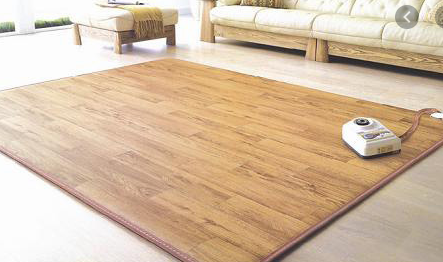 둘째, 열축적이 높은 라텍스매트리스와 
       전기장판을 함께 쓸경우 불꽃없이 
       연소될 수 있음
셋째, 전기장판을 보관할 땐 열선이 
       손상되지 않도록 돌돌 말아서 보관
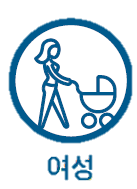 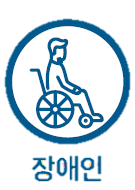 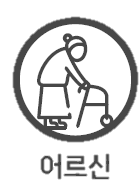 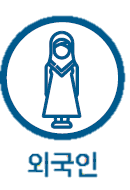 12
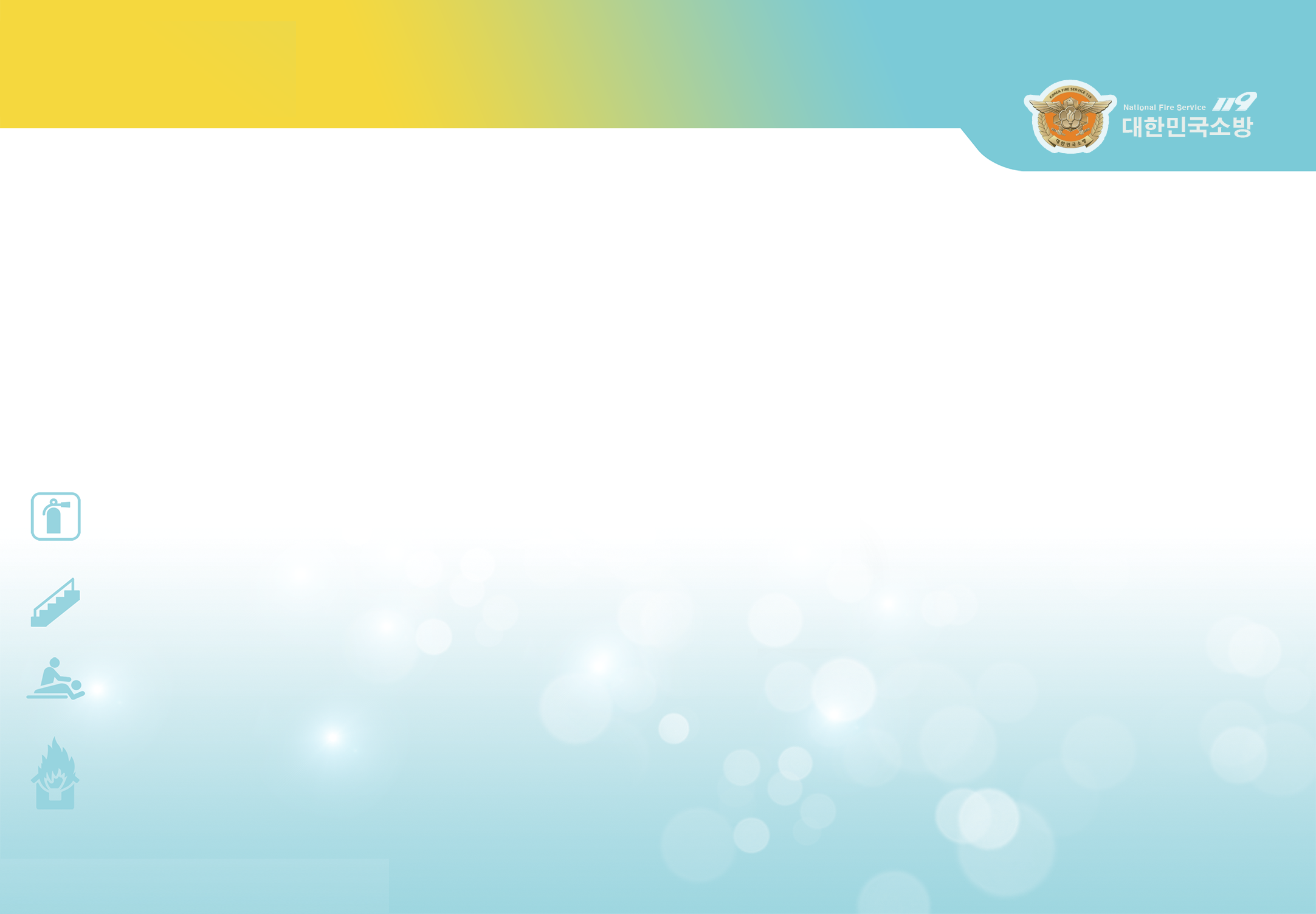 화재안전 핵심 포인트
*
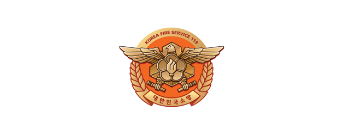 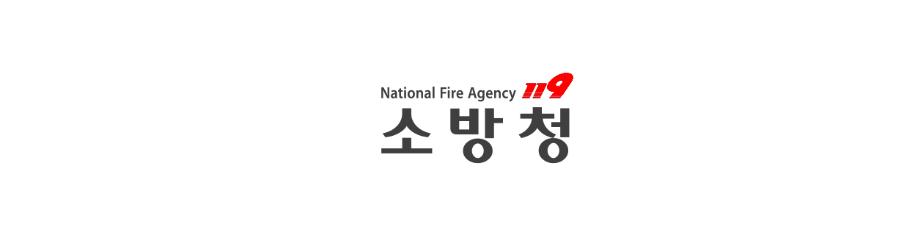 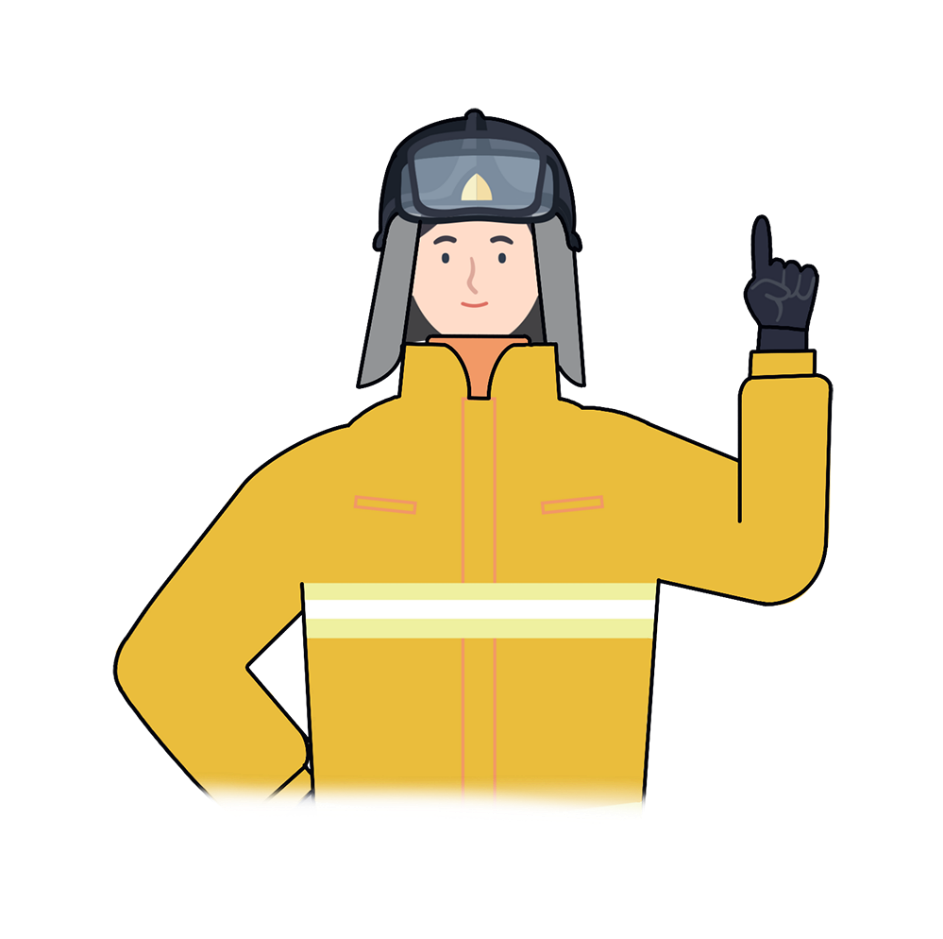 “
집을 비울 때는
반려동물에 의한 예기치 않은 화재발생 주의!
여름철 에어컨 실외기 안전관리 수칙 준수!
겨울철 전기장판 이용 안전수칙 준수!
주택화재 예방은 사소한 관심과 주의가 중요
“
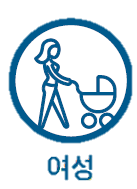 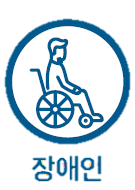 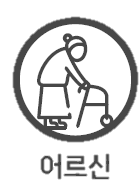 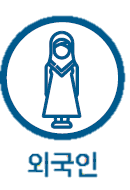 13
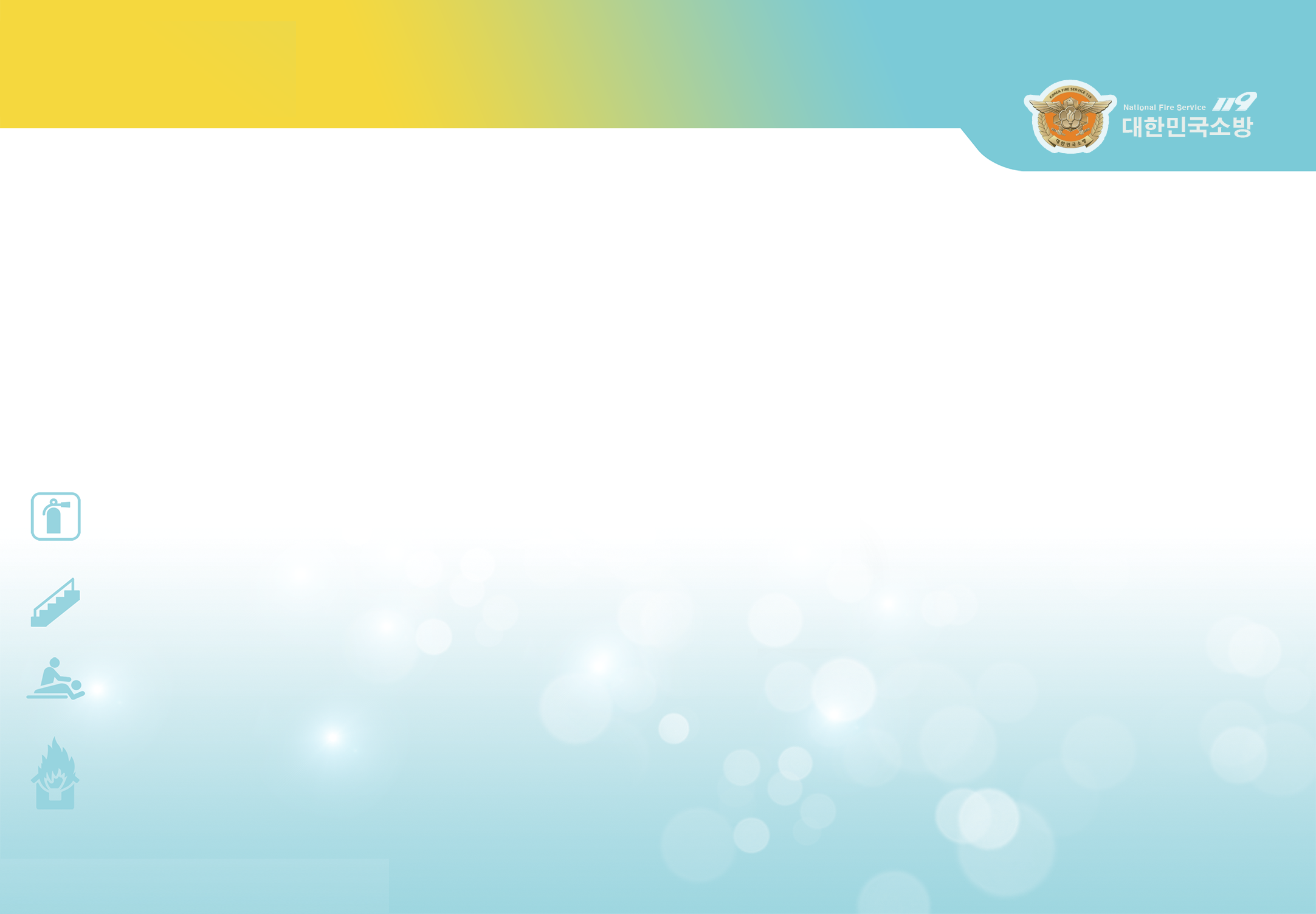 주택화재의 주요이슈
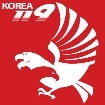 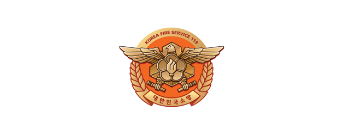 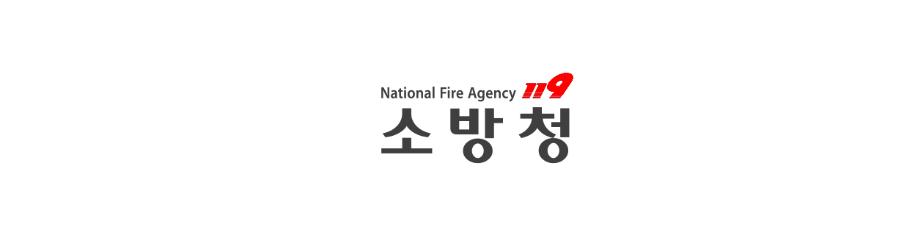 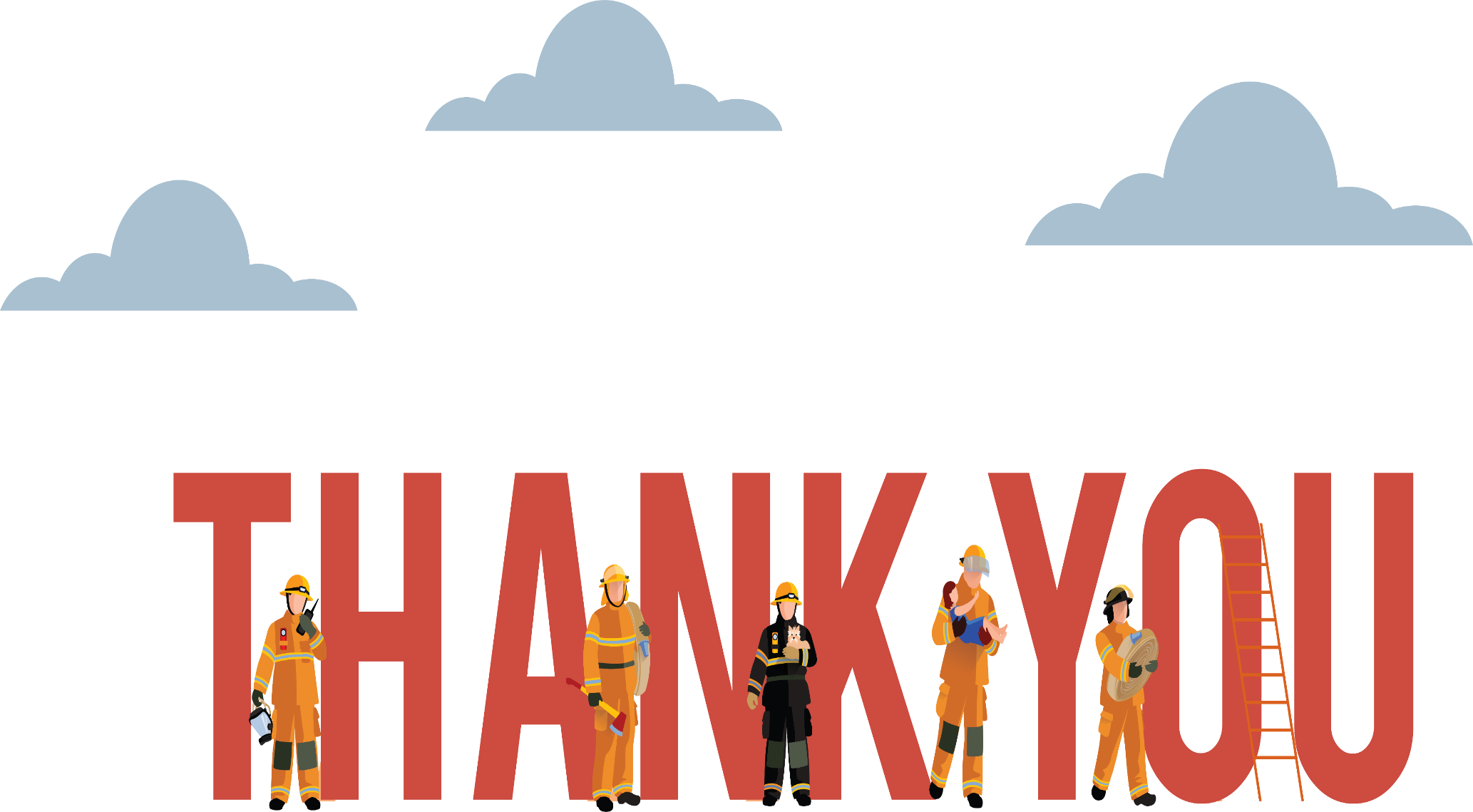 ‘안전한 사회, 행복한 국민’ 그 속에 소방안전 교육이 있습니다!